Updated Guidance for Personnel Roles on a Project
September, 2020 MRAM
Carol Rhodes, Office of Sponsored Programs
Melissa Petersen, Office of Research
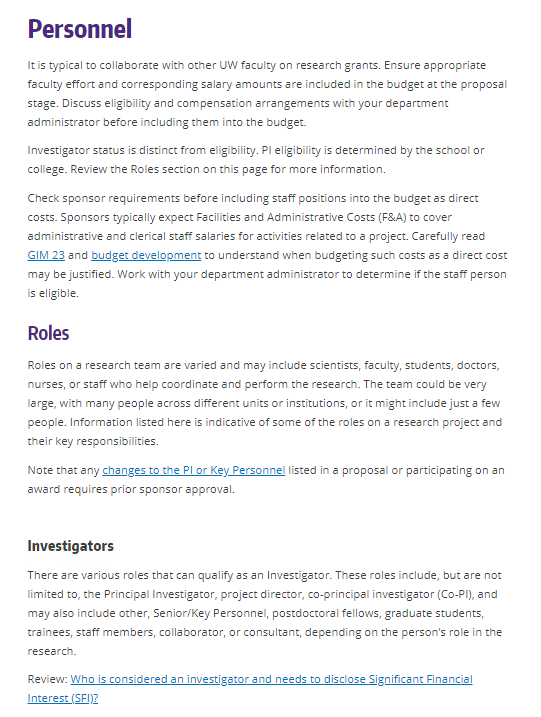 Personnel Roles
Provides guidance on PI eligibility, other Investigator types, and other roles on a project and related responsibilities, including SFI disclosure. 

https://www.washington.edu/research/myresearch-lifecycle/plan-and-propose/recruit-team/personnel/
[Speaker Notes: s]
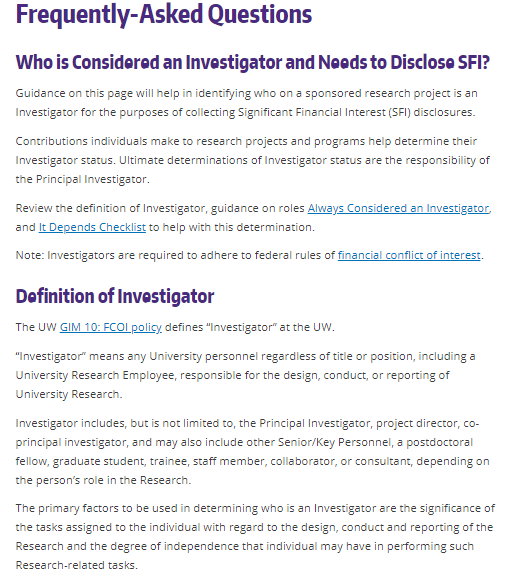 Who is considered an investigator & needs to disclose SFI?

https://www.washington.edu/research/faq/who-is-considered-an-investigator-and-needs-to-disclose-sfi/
[Speaker Notes: s]
Questions